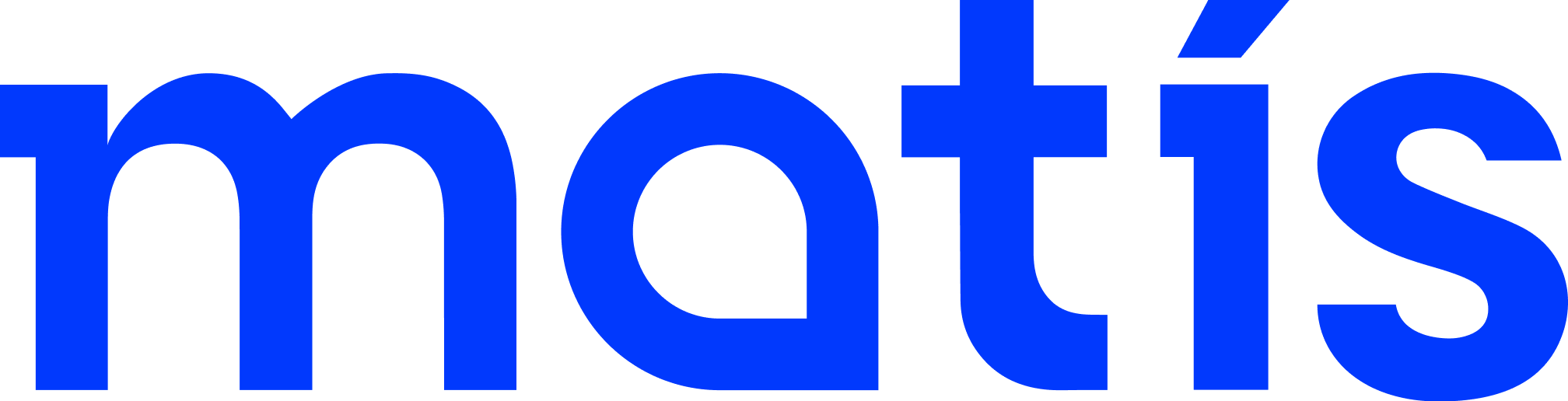 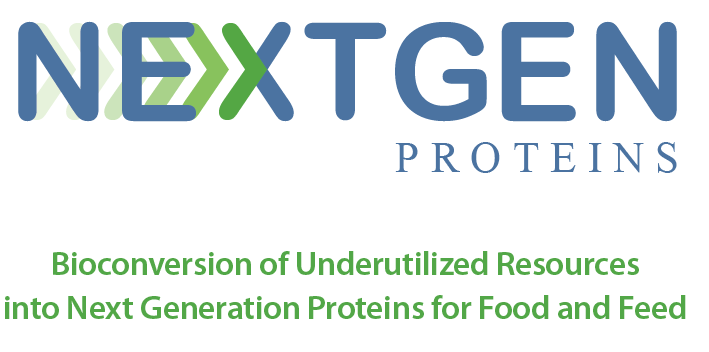 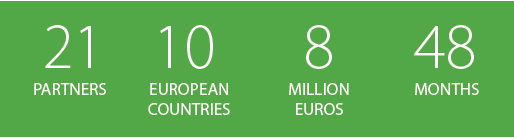 Birgir Örn Smárason
Project Coordinator
FOOD2030
Green and Resilient Food Systems
Brussel, 4-5 December 2023
#Food2030EU
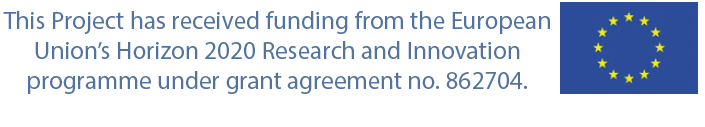 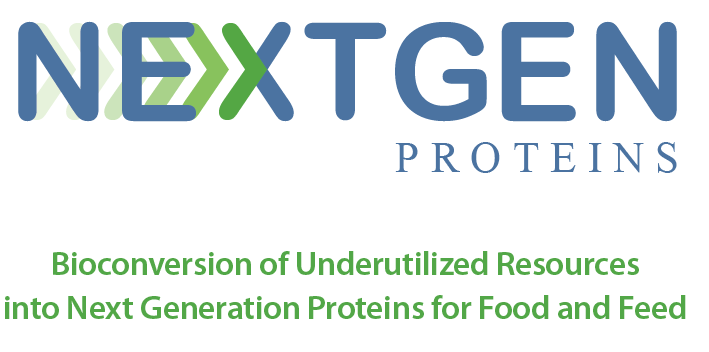 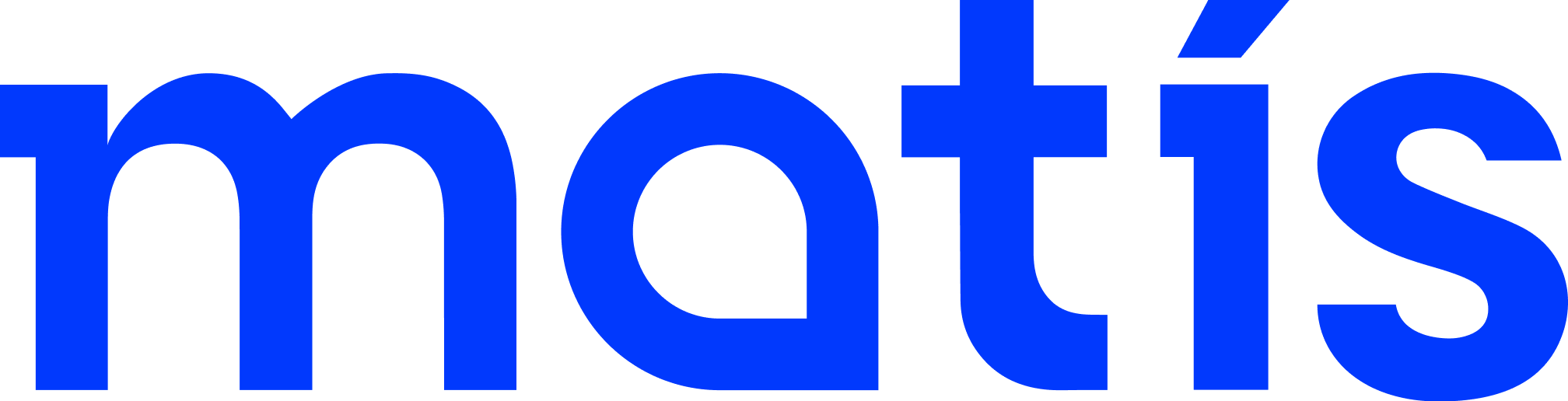 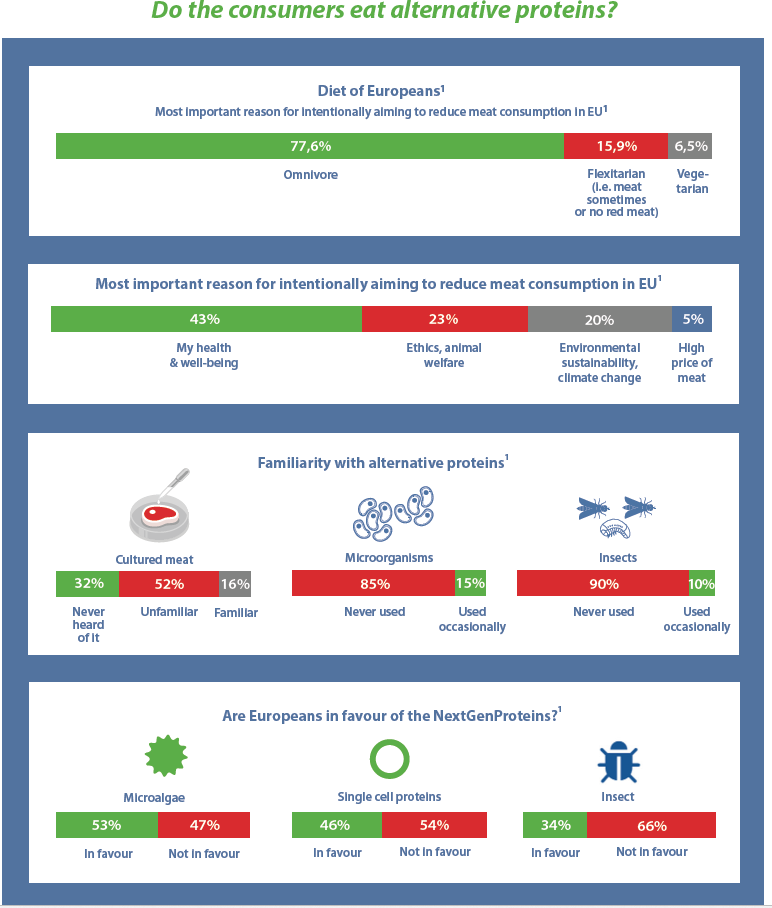 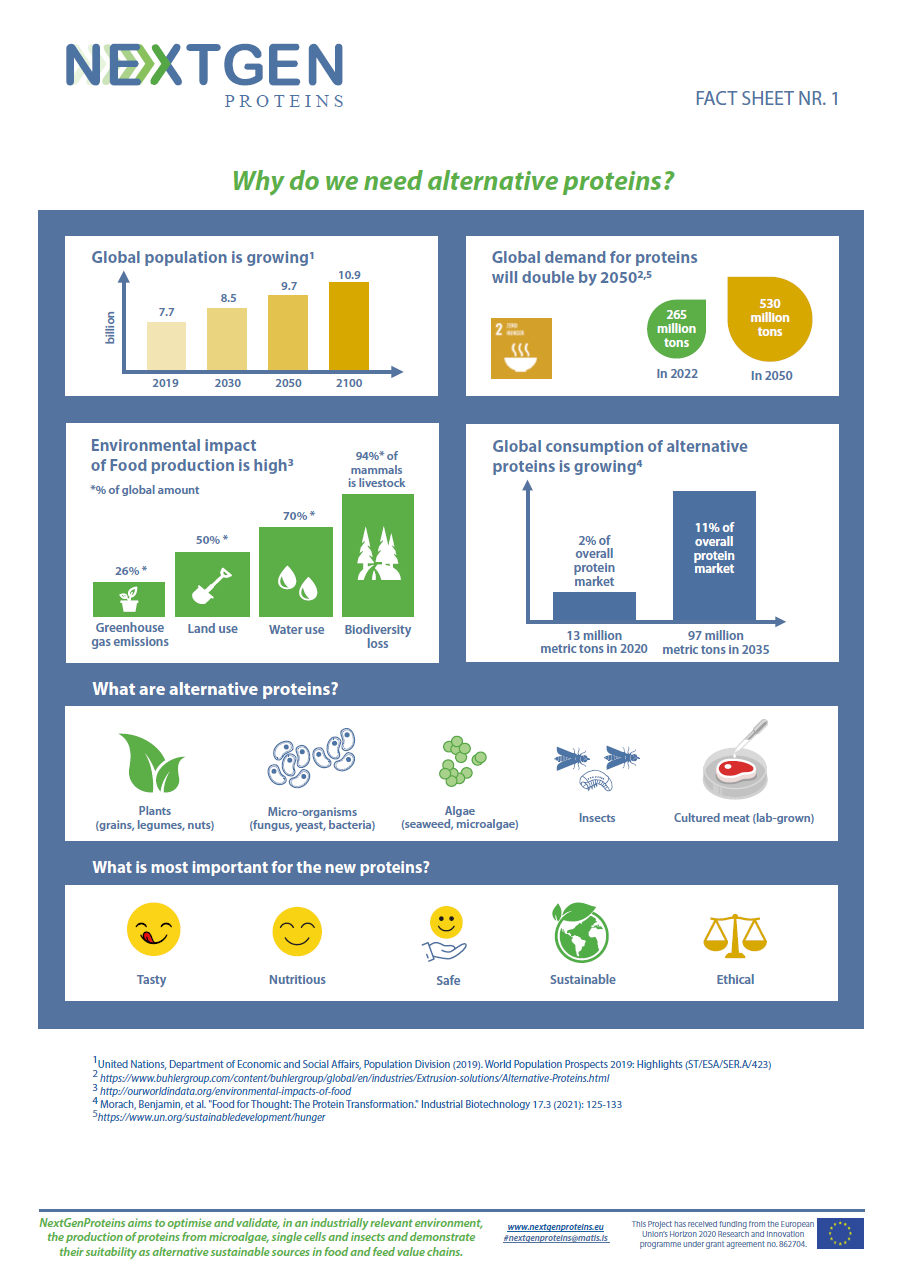 We must develop food systems that are resilient to climate change and have minimal negative impacts on the environment. The success of initiatives like NextGenProteins can pave the way for innovative solutions to global food challenges.
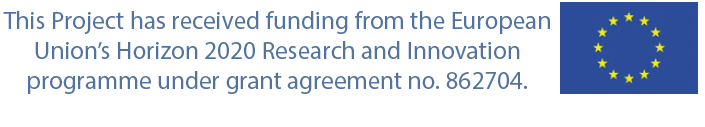 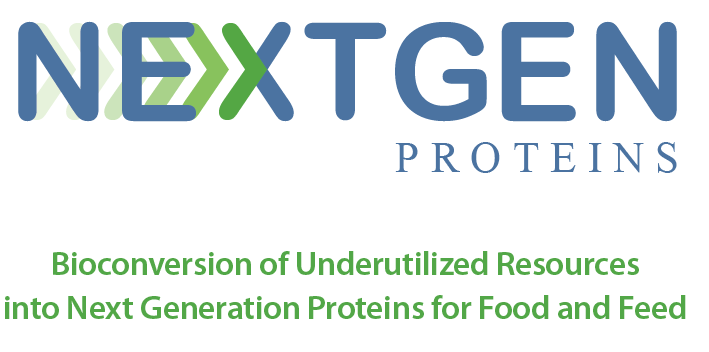 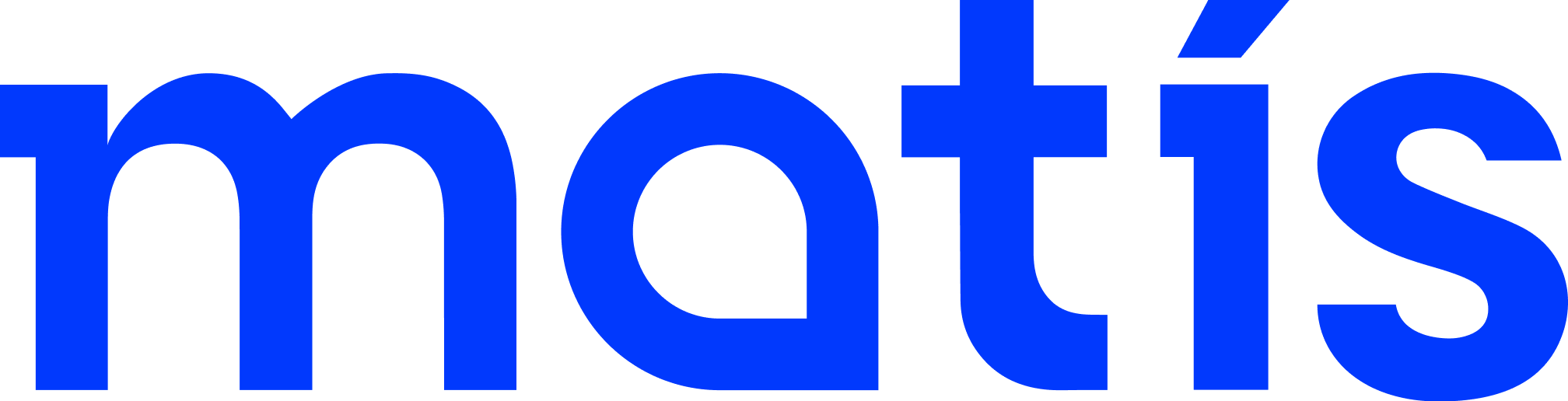 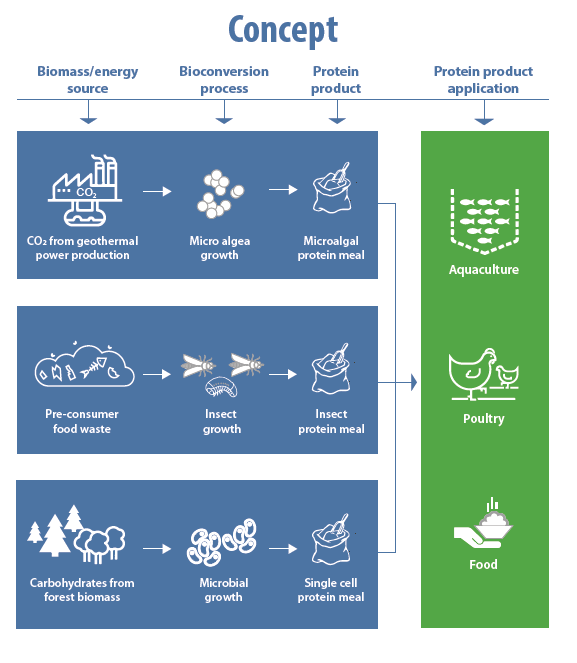 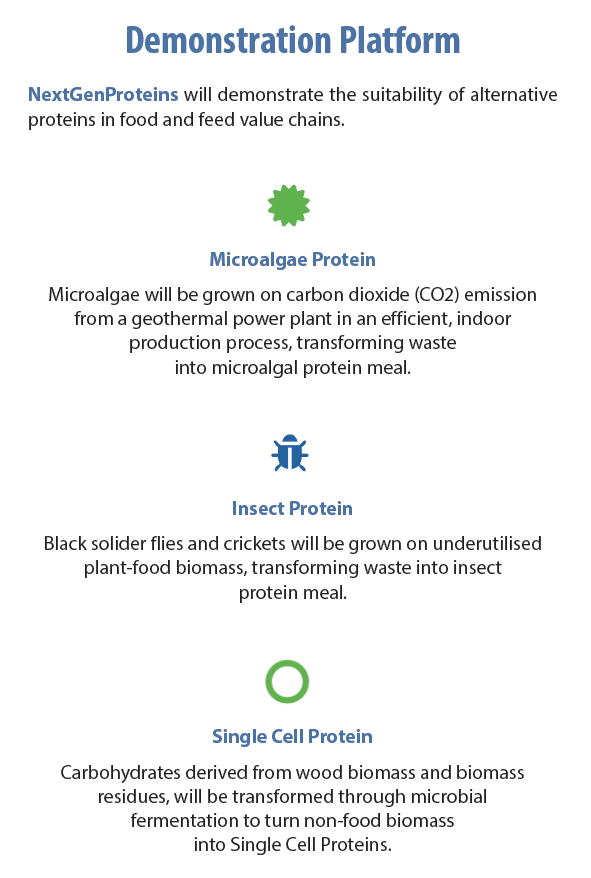 By exploring new protein sources, we are not only advancing food technology but also encouraging global communities to engage in sustainable food practices, shaping the future of nutrition and food security
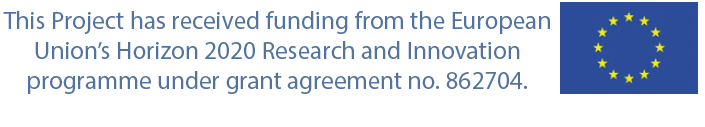 Alternative proteins are not just about dietary changes, but a fundamental shift towards a more sustainable future for our planet
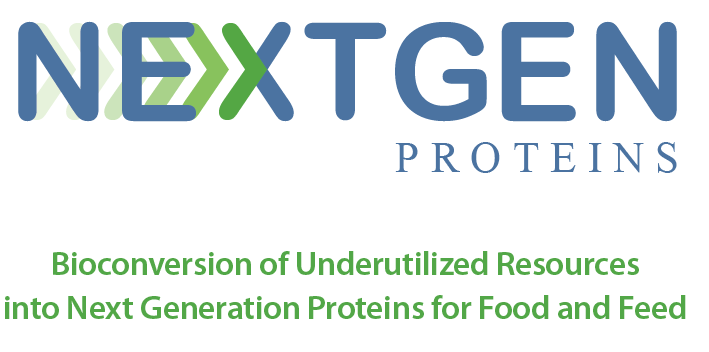 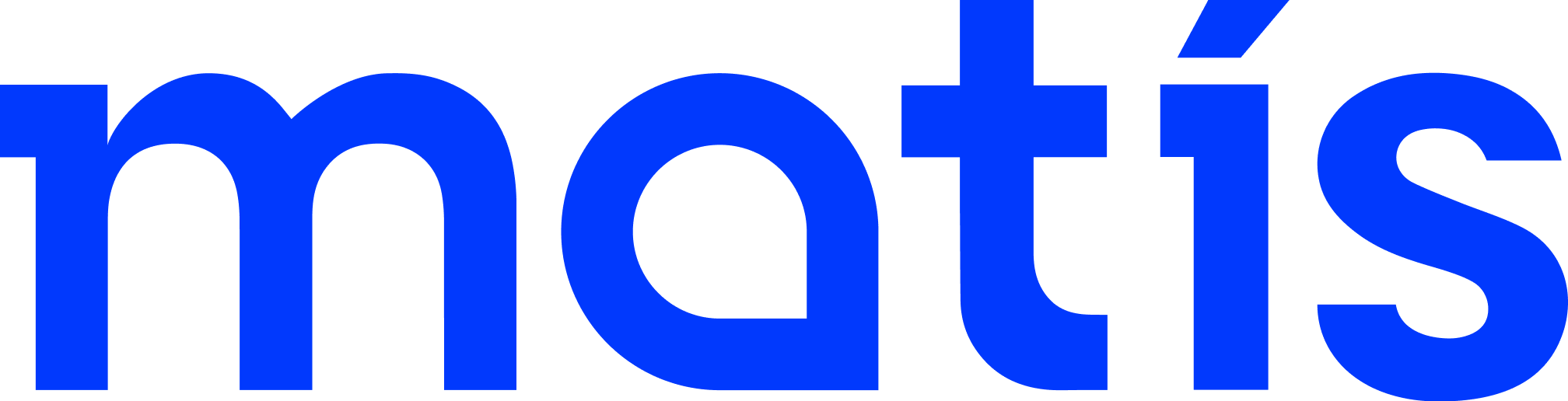 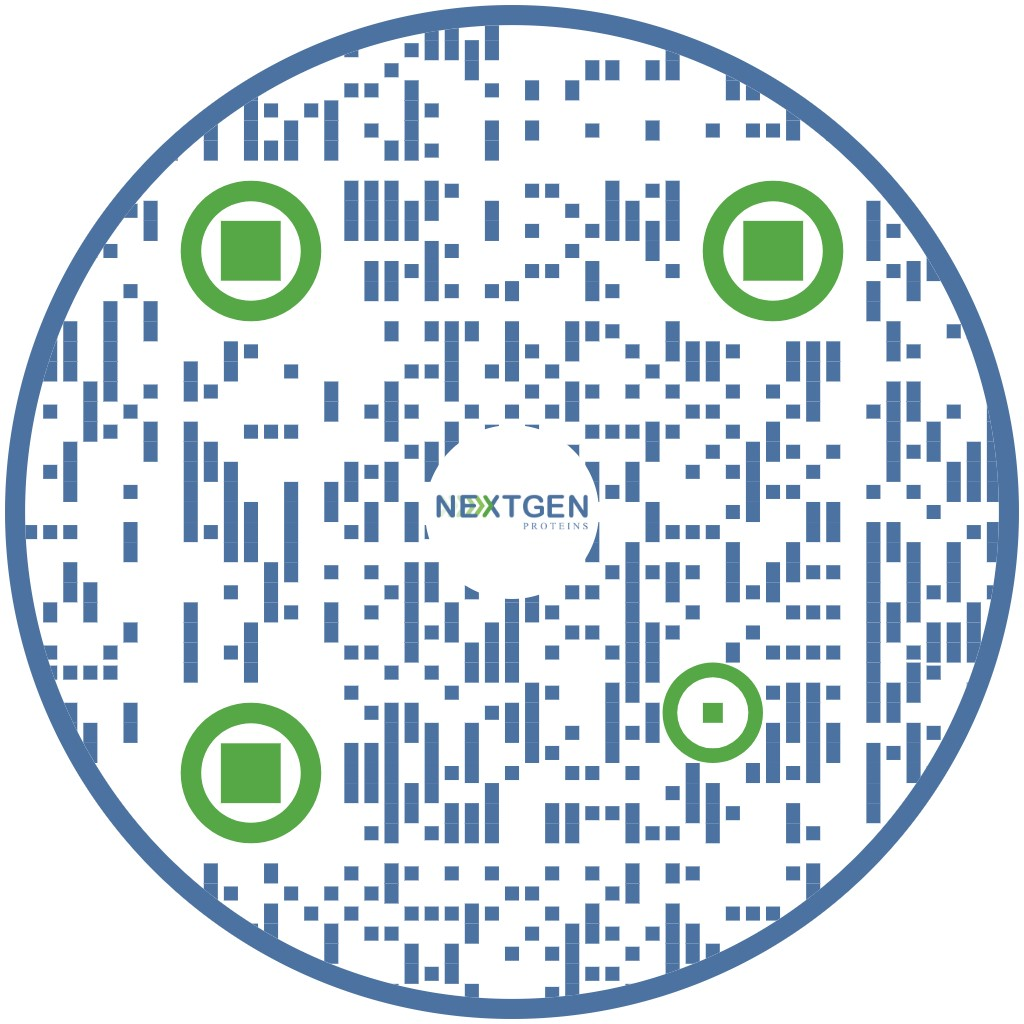 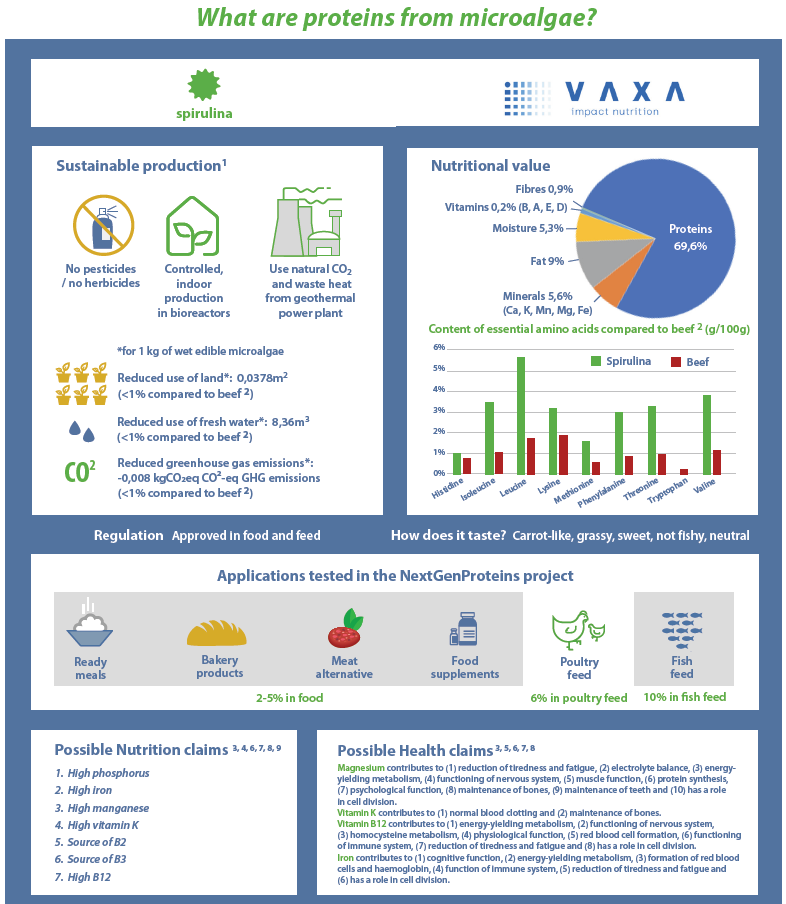 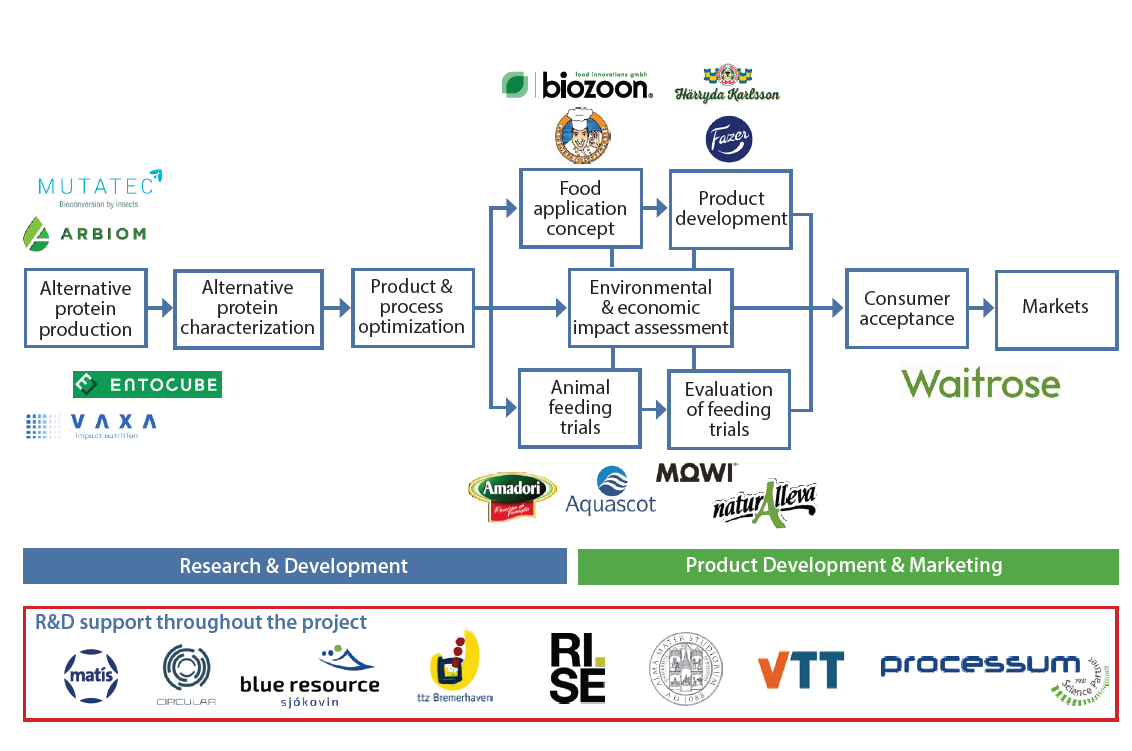 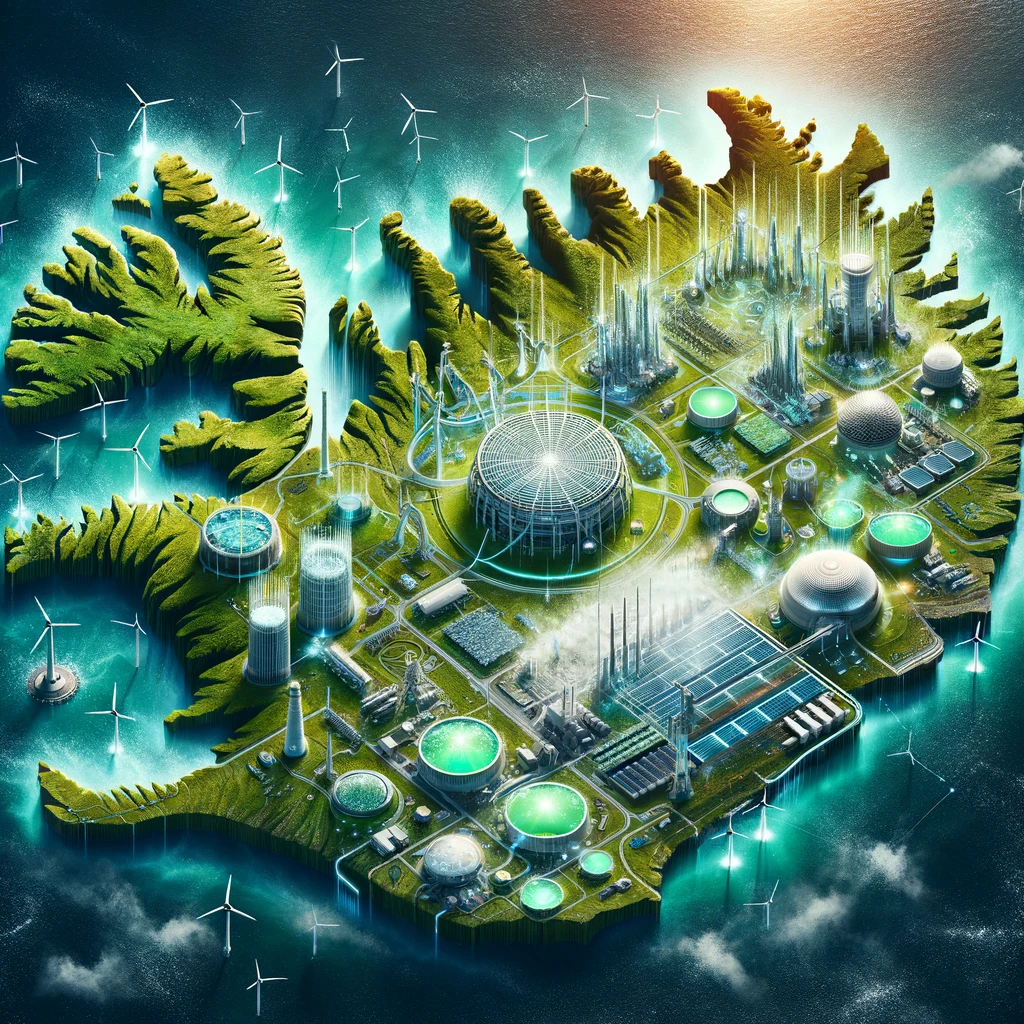 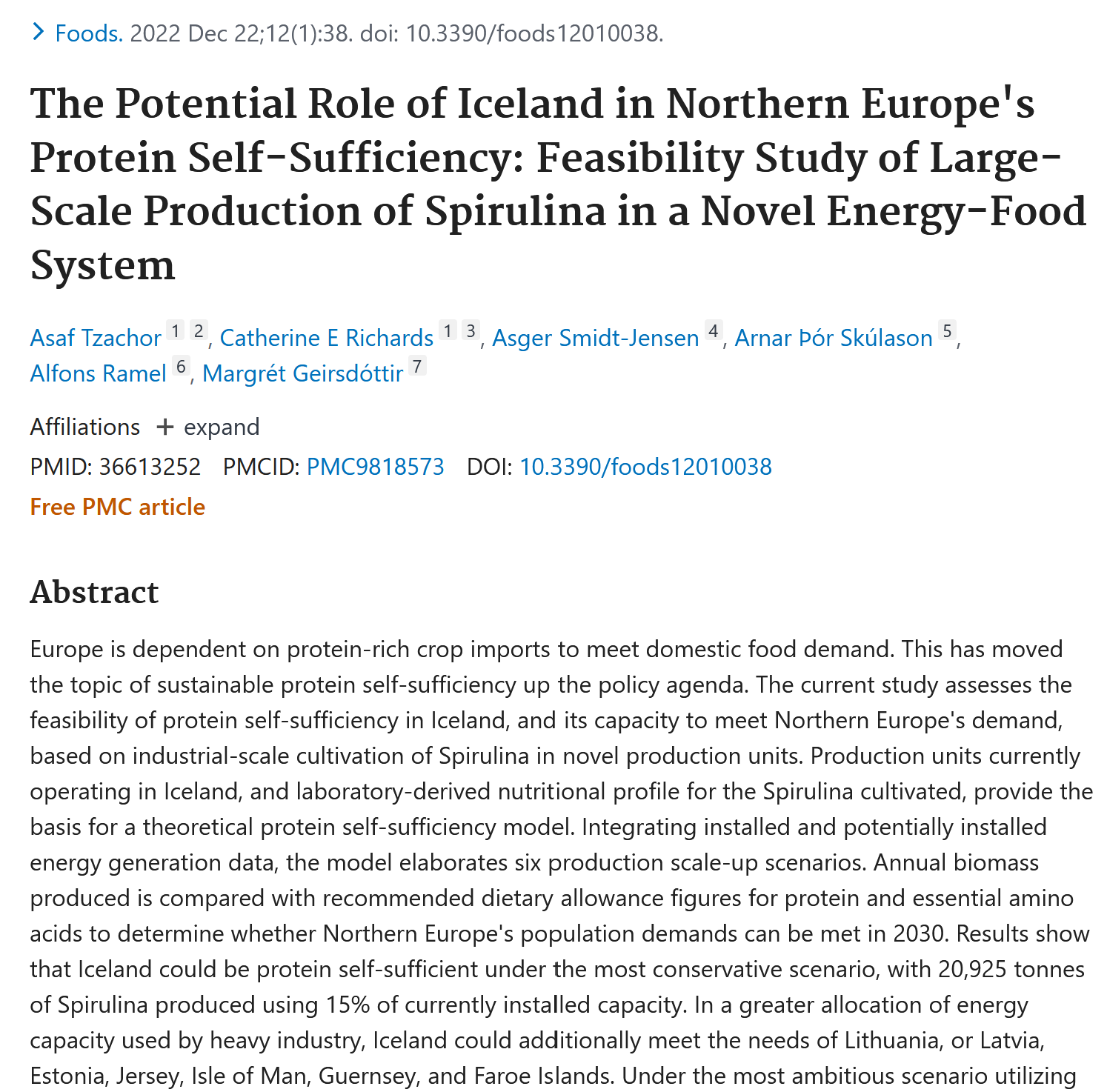 NextGenProteins is a part of a revolution in meeting the world’s growing protein demand in a sustainable way
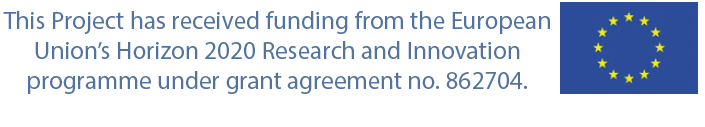